Pedestrian Access System for protection of workers working close to high speed road

HY/2012/07 – Tuen Mun Chek Lap Kok Link - Southern Connection
Learnt from past
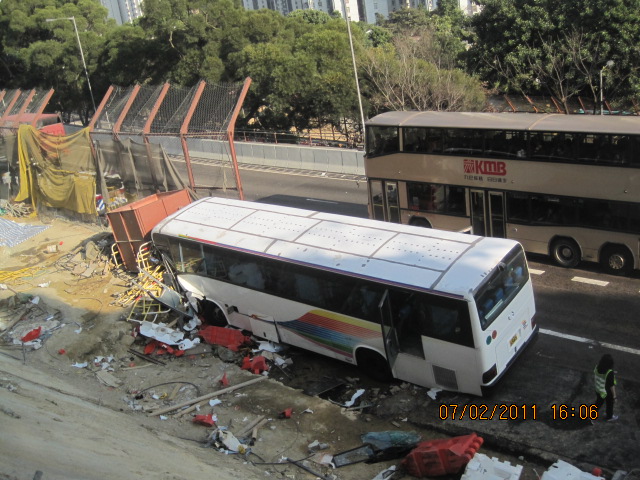 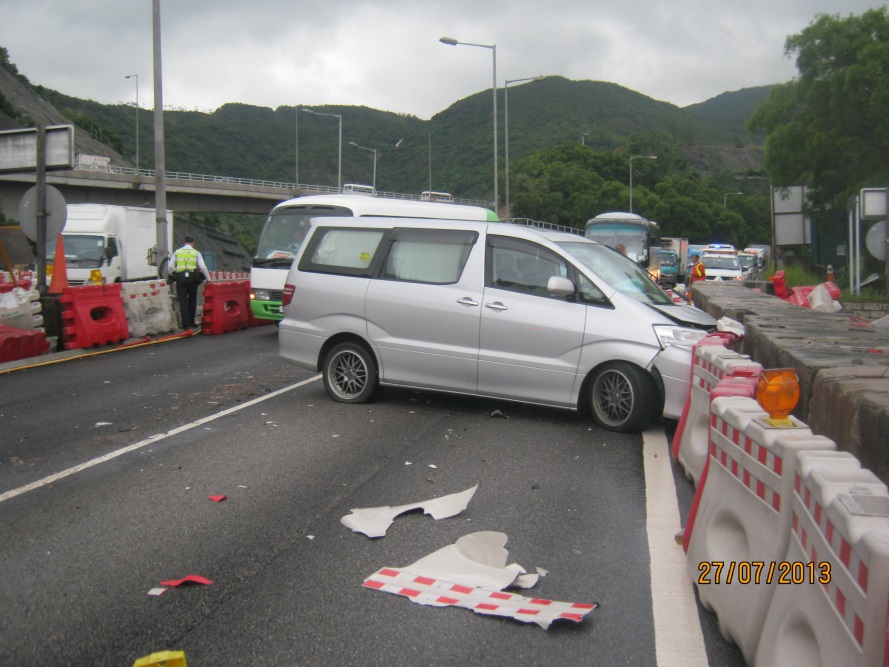 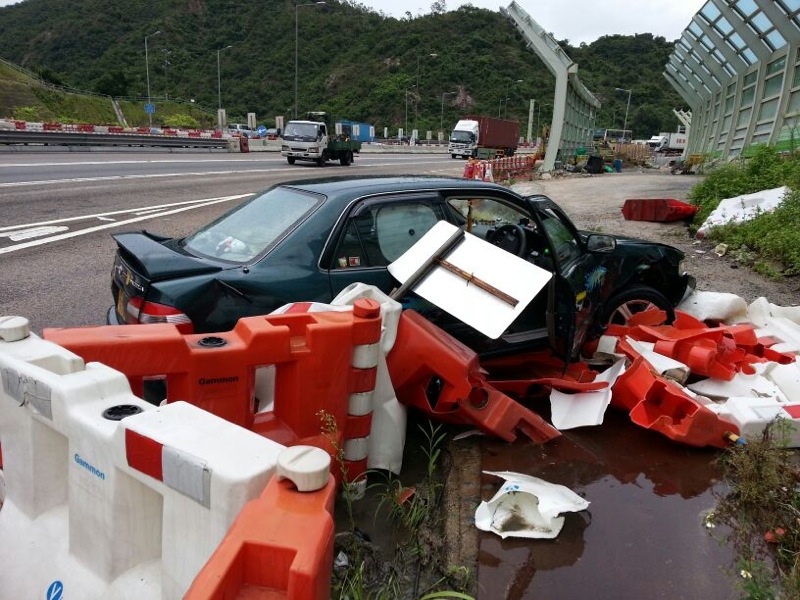 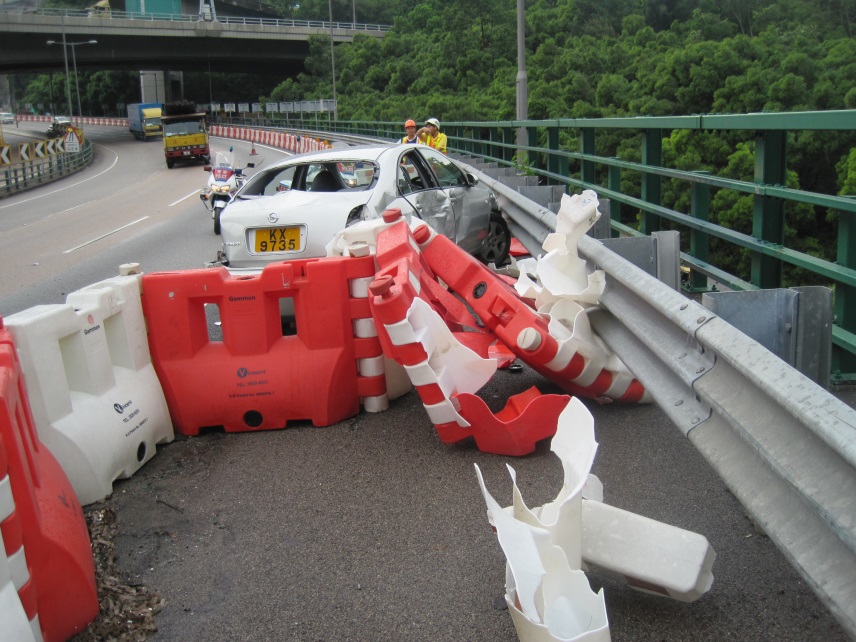 Using Existing Profile Barriers
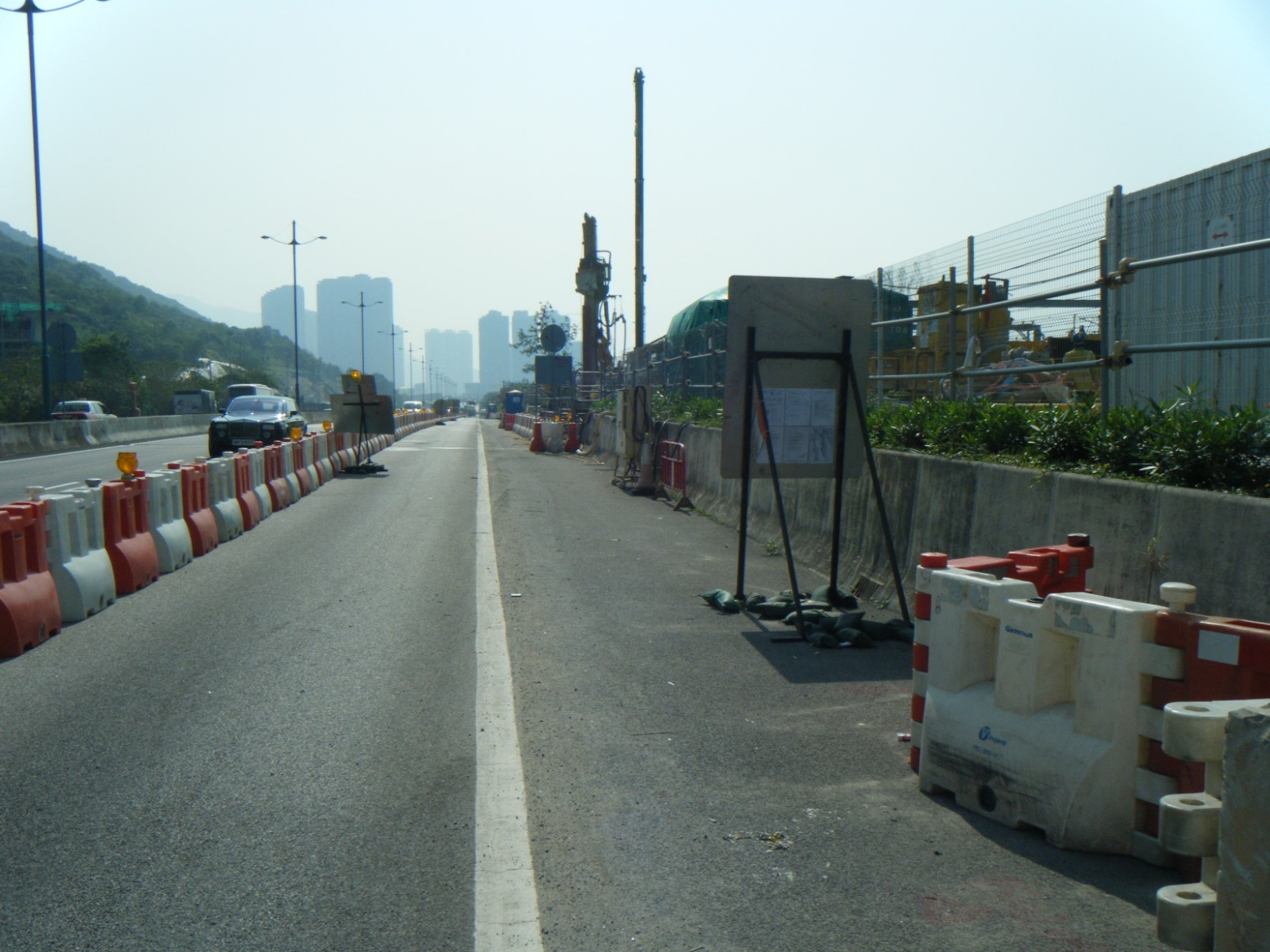 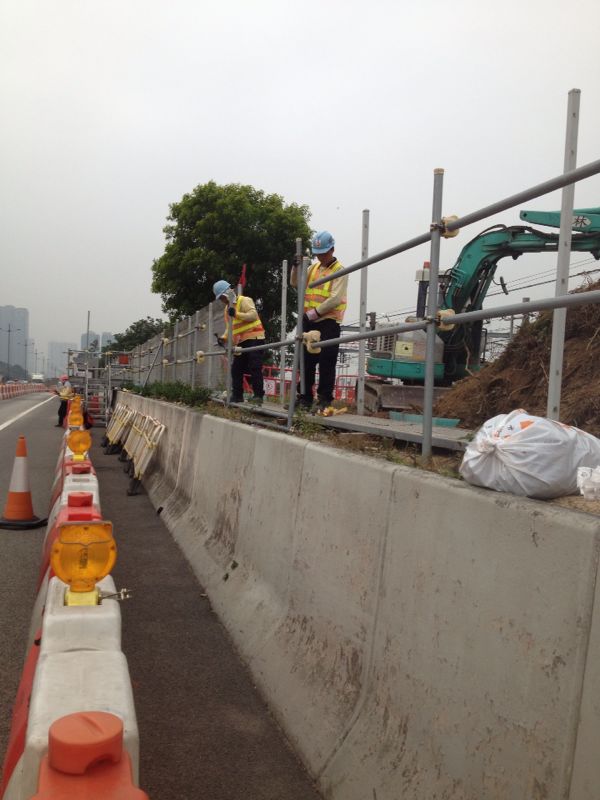 Existing Profile Barriers
Extra protection for TTA entrance
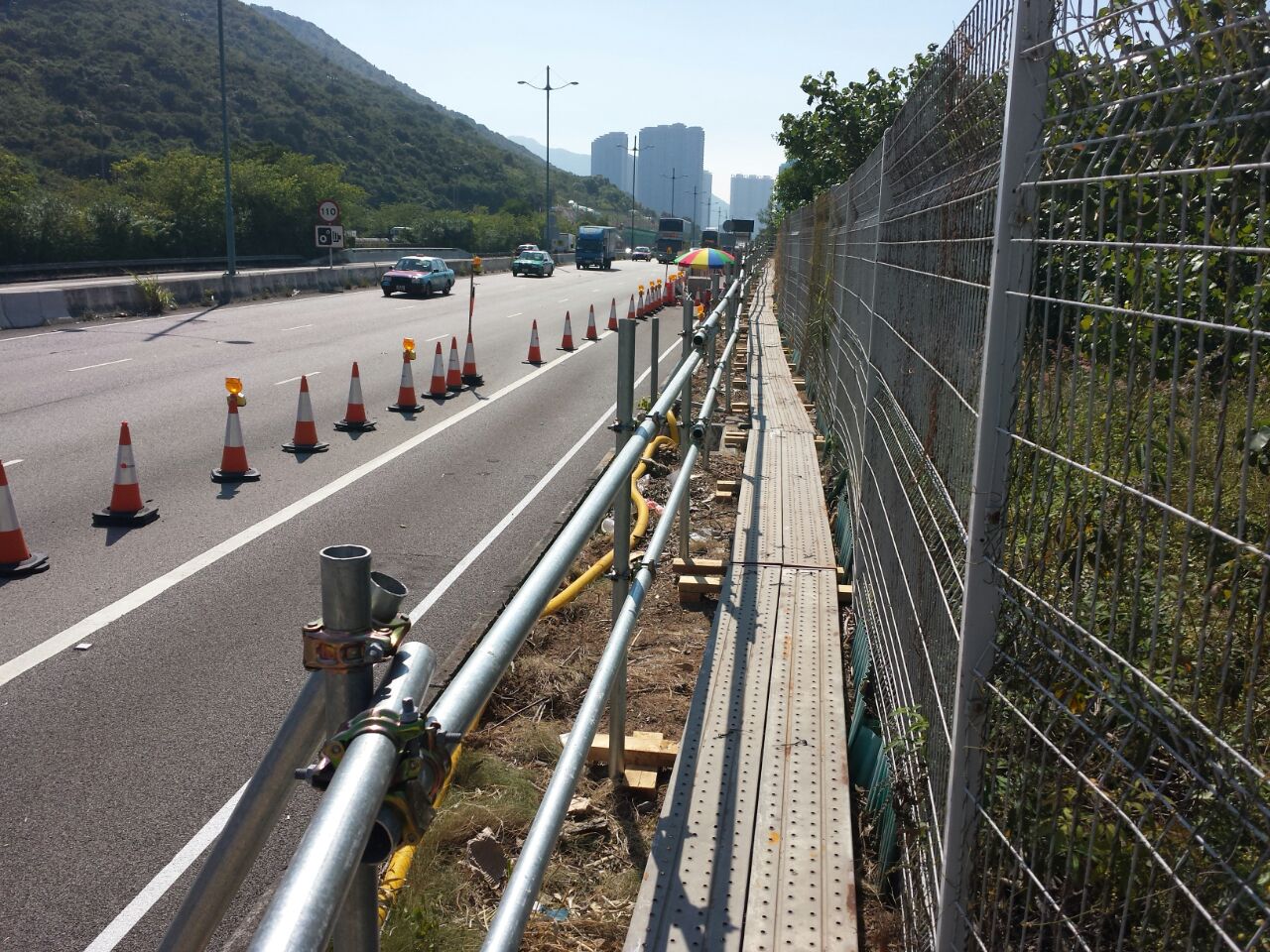